從國中數學想國小數學
屏東縣琉球國中陳梅仙
縮放
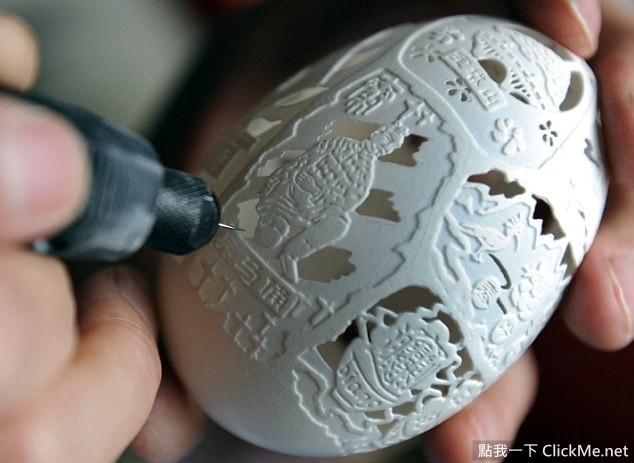 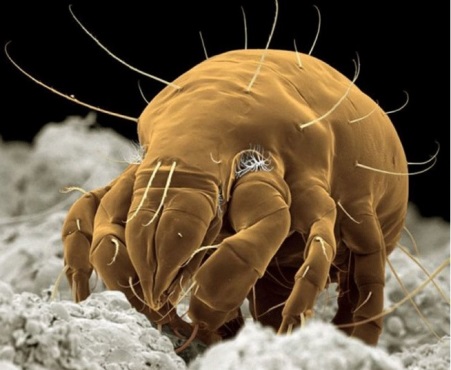 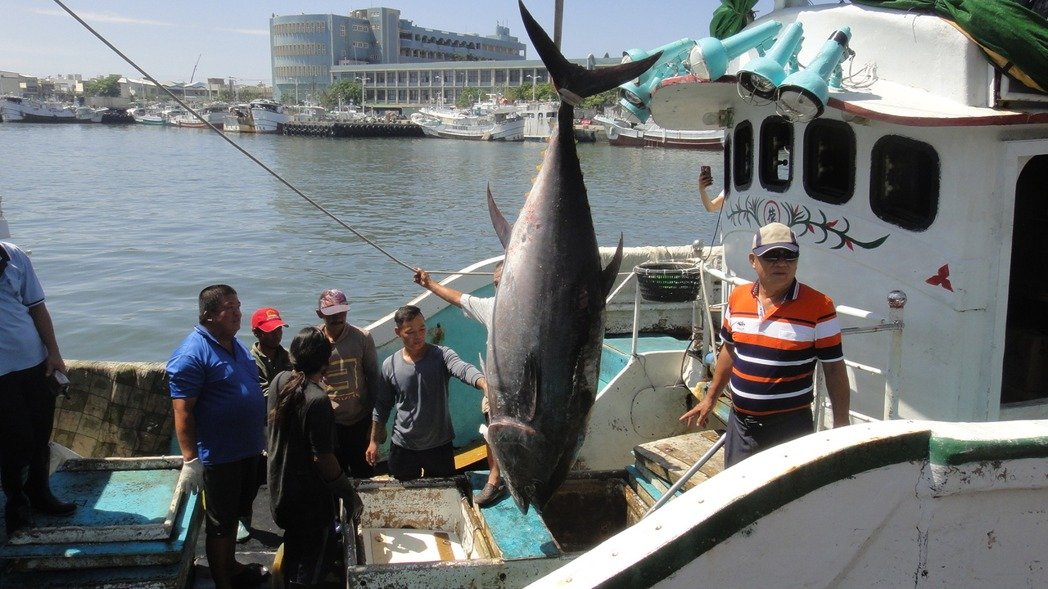 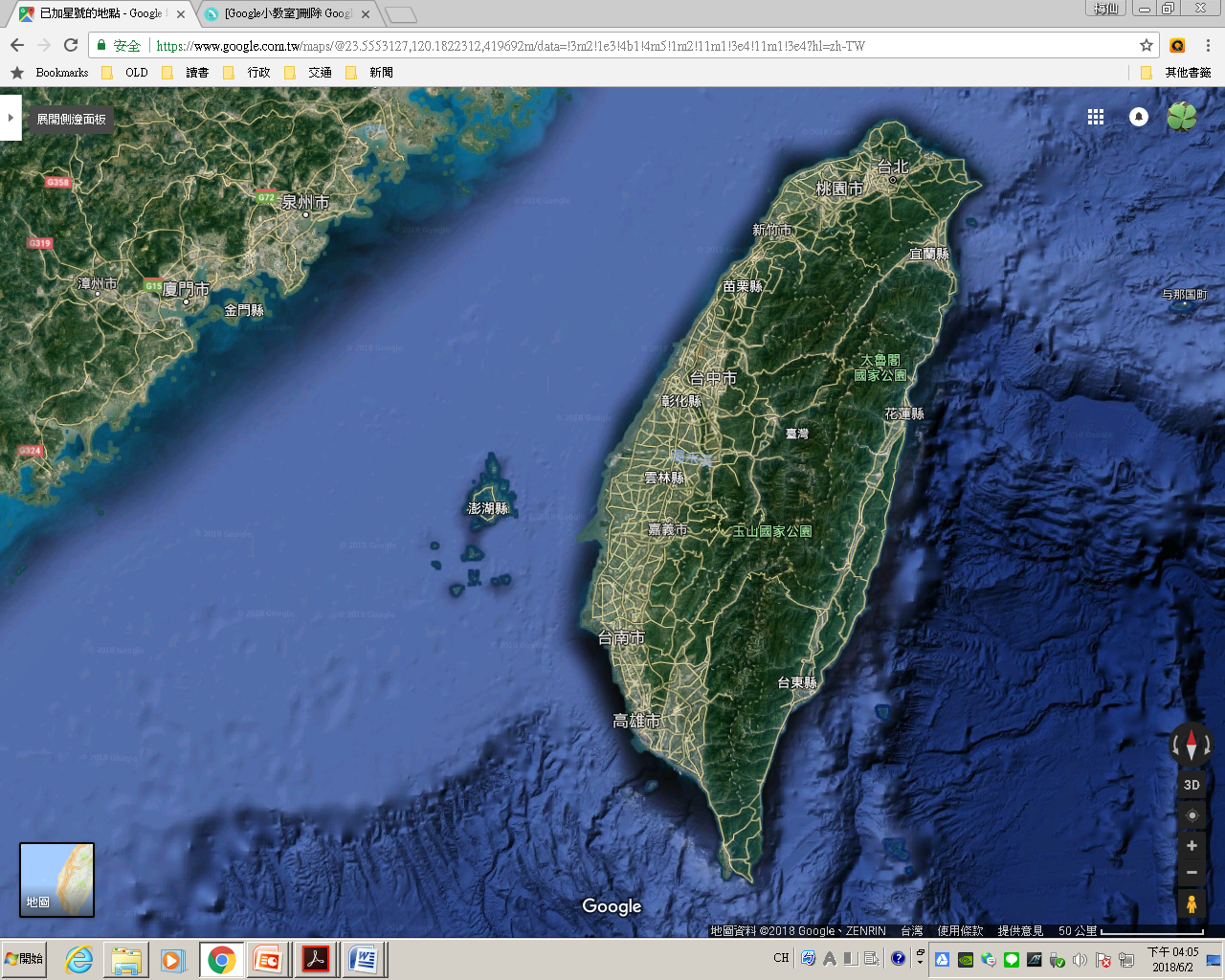 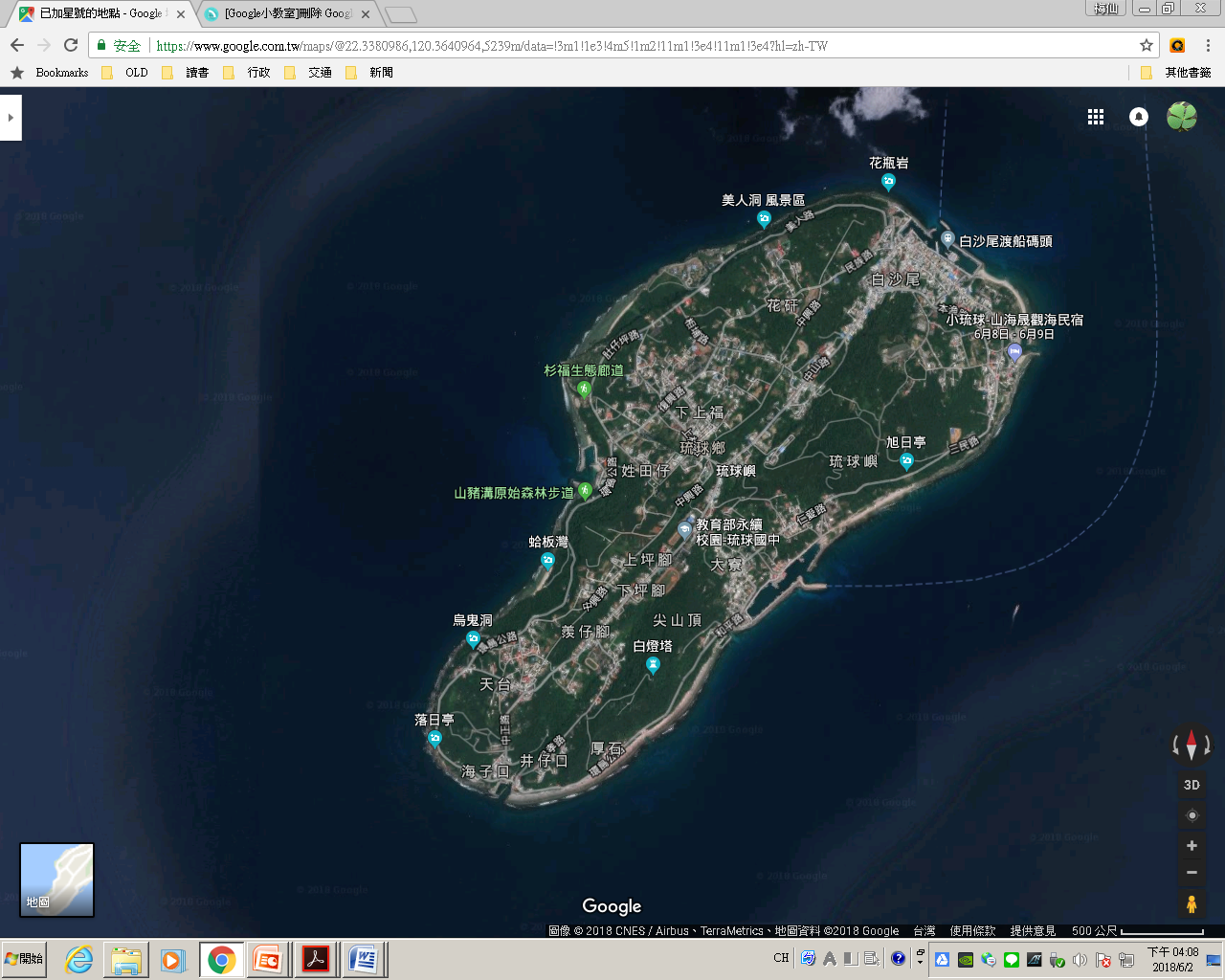 6上
比例相同？比例改變？
形的變與不變       口味的變與不變
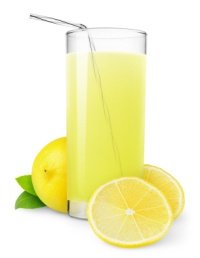 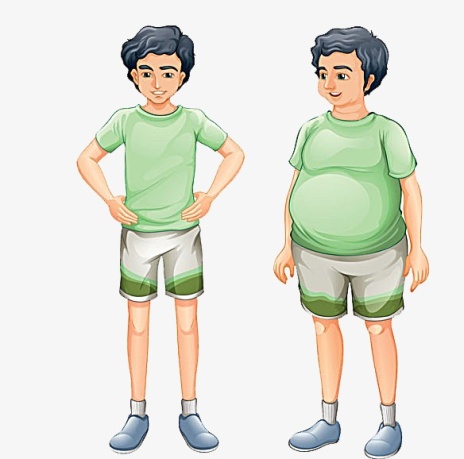 6上
錯在哪裡？
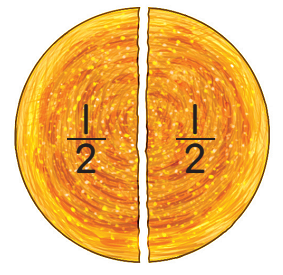 3上
[Speaker Notes: 數(倍)、分數、小數]
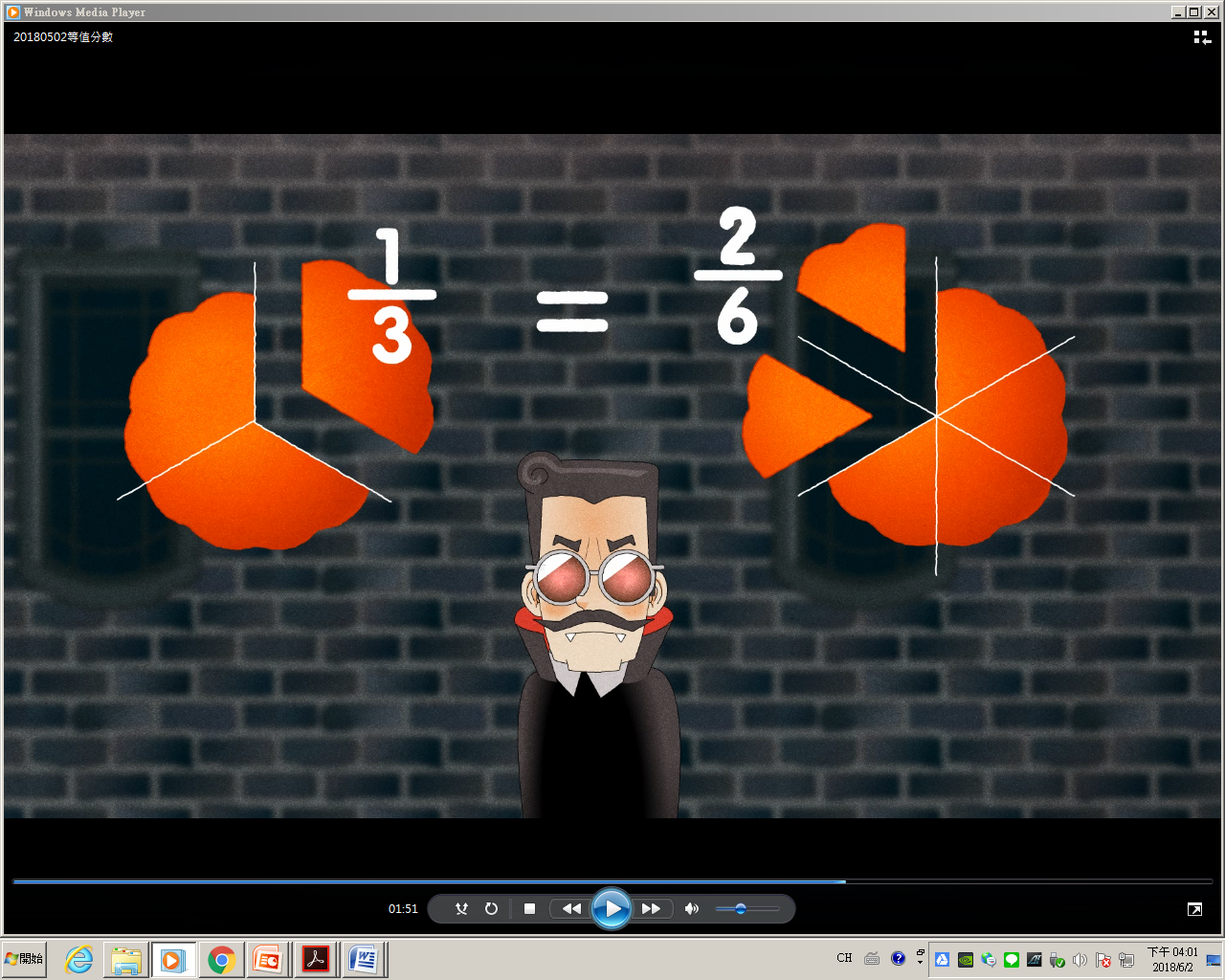 南瓜
南瓜
5上
等級表？
1下
5下
4下
5上
6上
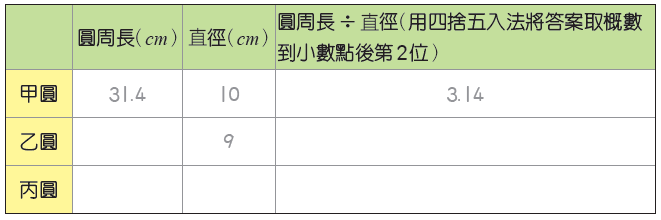 6上
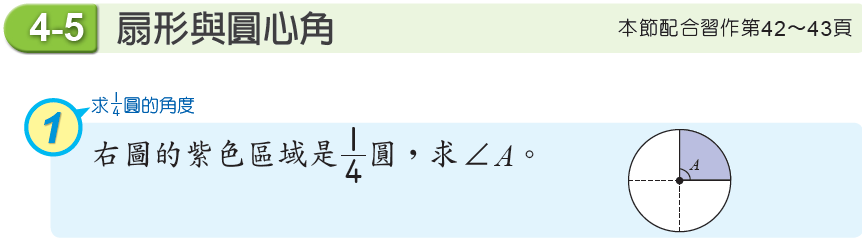 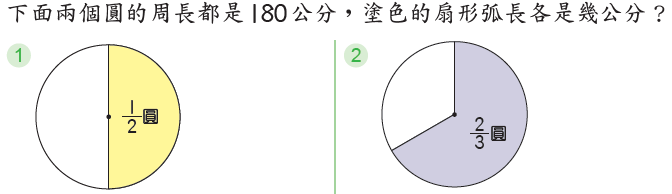 5上
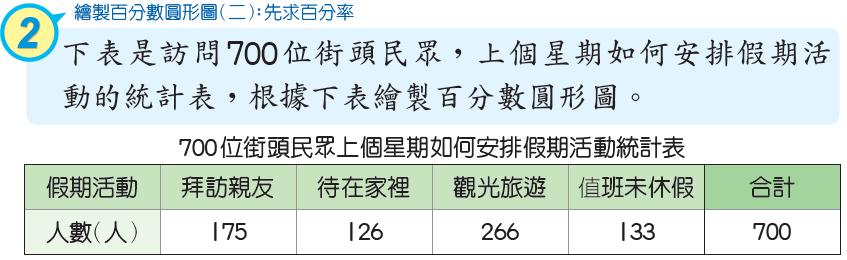 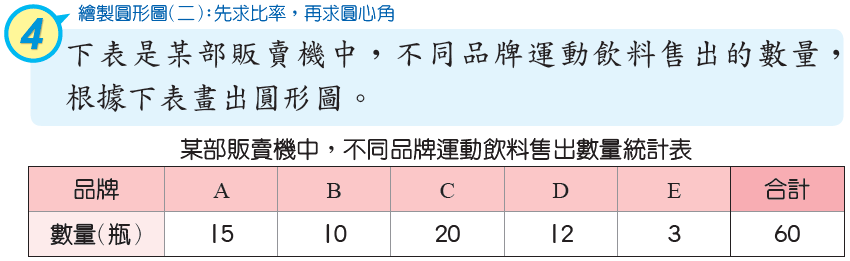 5下
橡皮筋
平行線截等比例線段
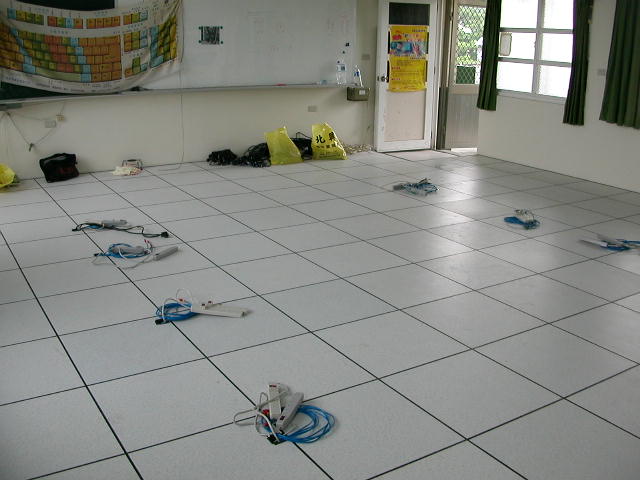 等比例線段連出平行線
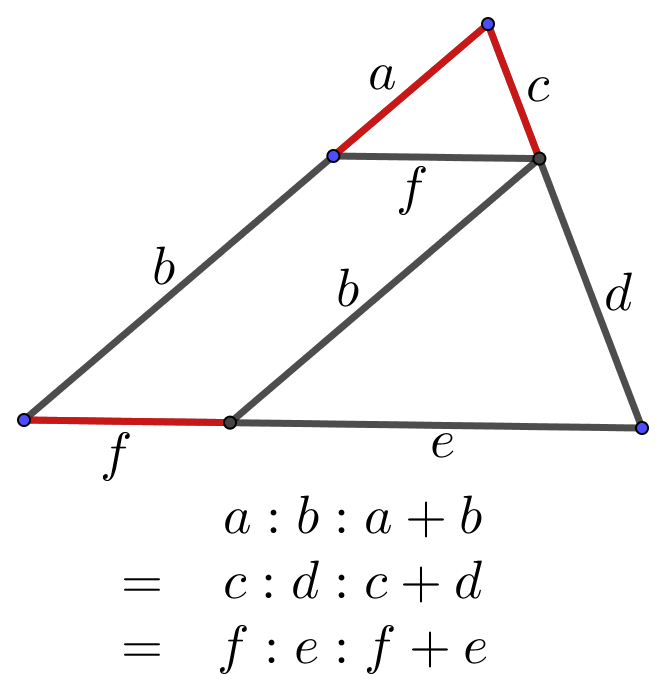 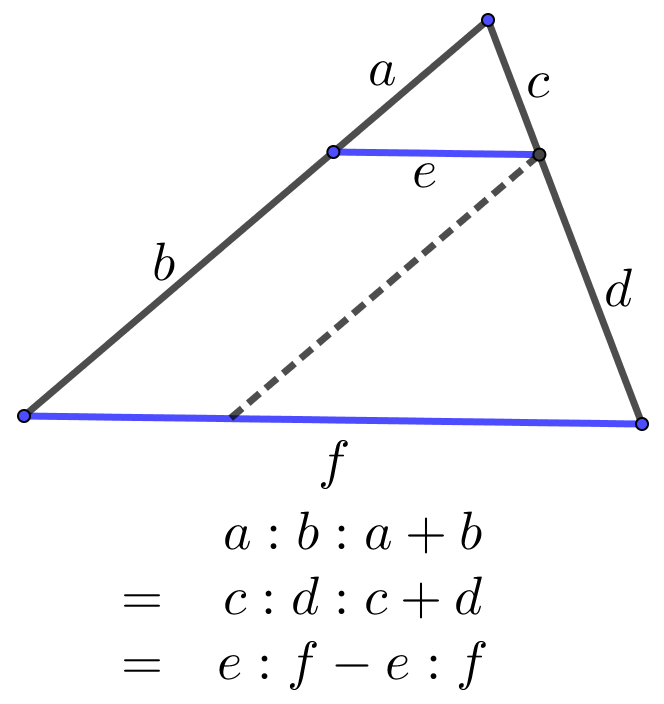 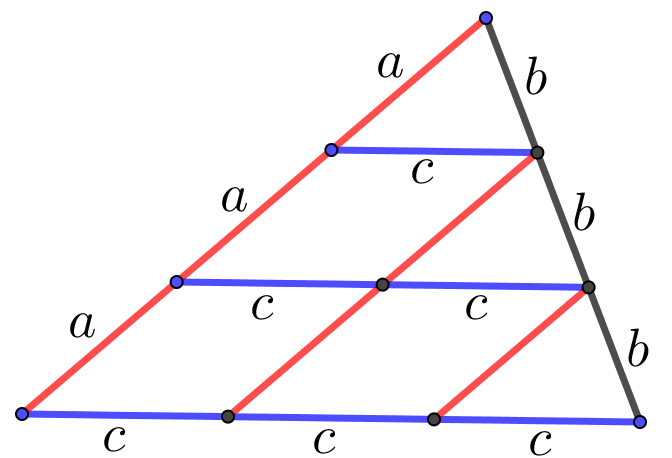 變化
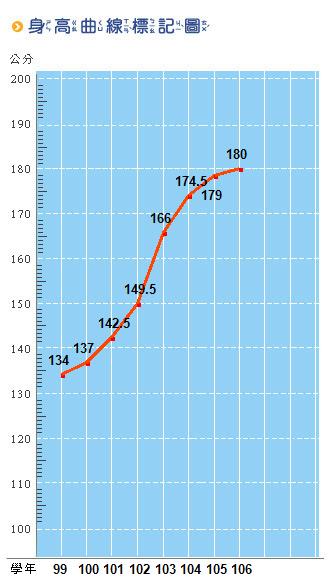 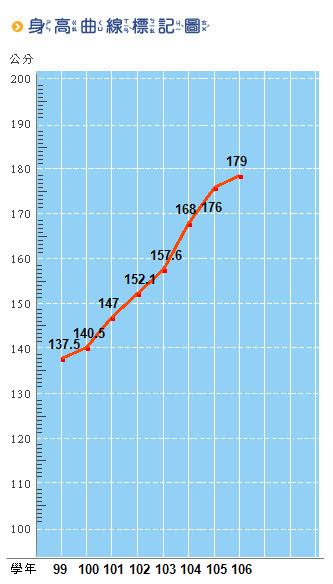 6上
[Speaker Notes: 比大小、折線圖、函數]
垂直、平行
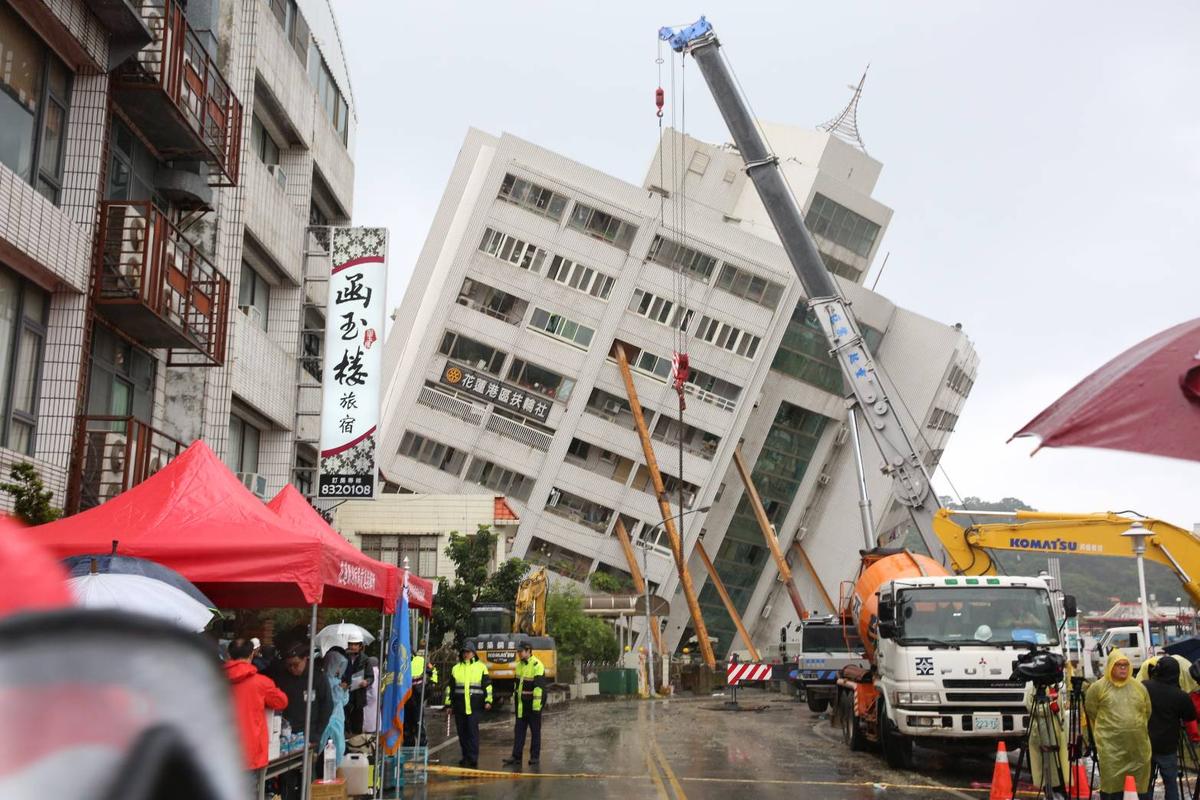 2下
[Speaker Notes: 垂直、平行
2018年2月6日23時50分42.6秒的地震花蓮大地震讓雲翠大樓傾斜33度，2月7日搜救的時候傳出雲翠大樓每小時傾斜5公分，現場搜救人員一度退出。傾斜33度是指哪裡呢？請畫出來！]
除法
2下
分裝
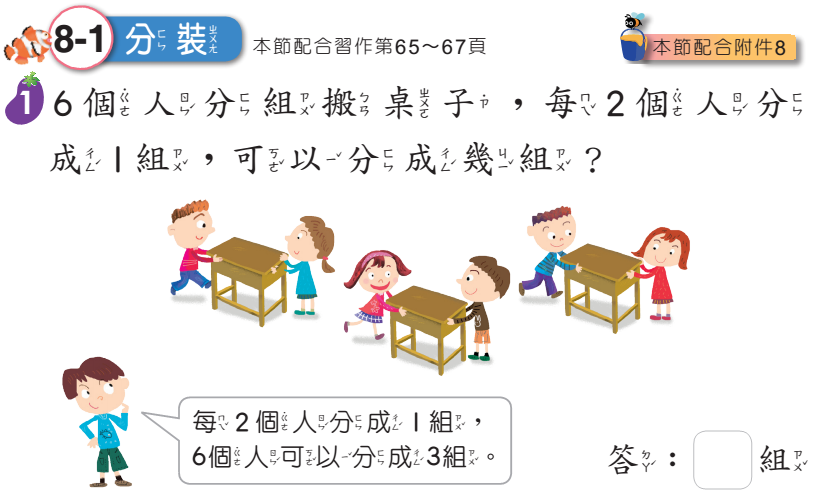 平分
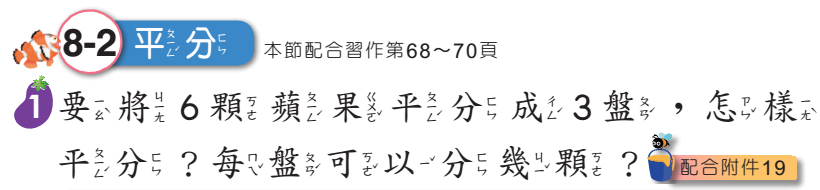 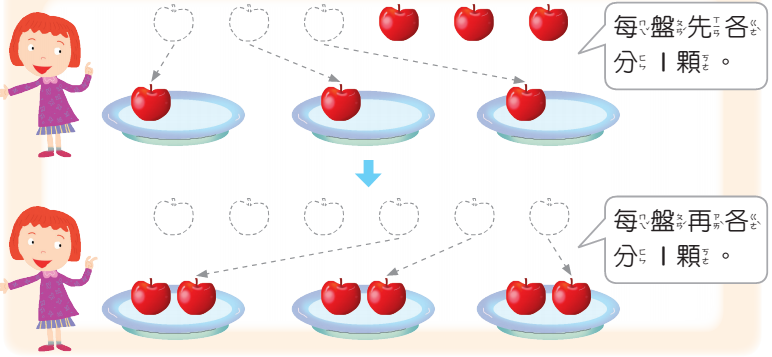 哪一種經常發生？
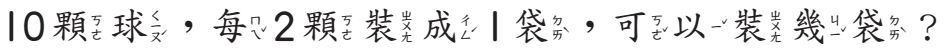 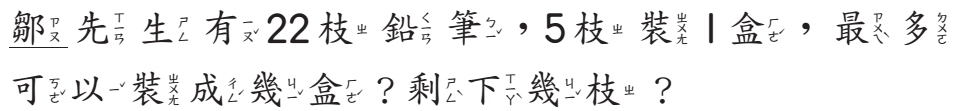 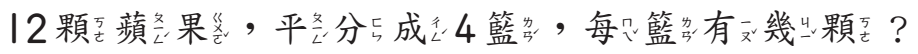 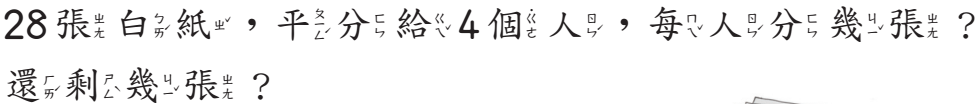 分數
小數
3上
3下
怎麼唸就怎麼算
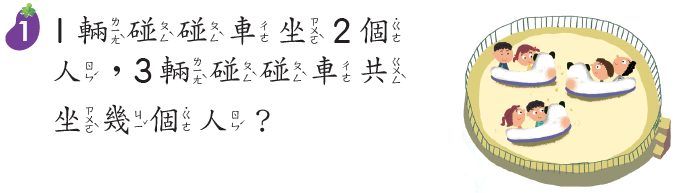 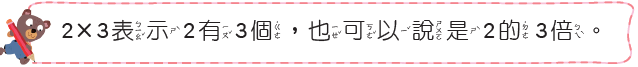 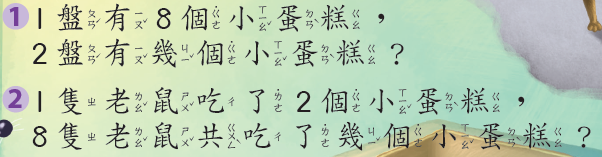 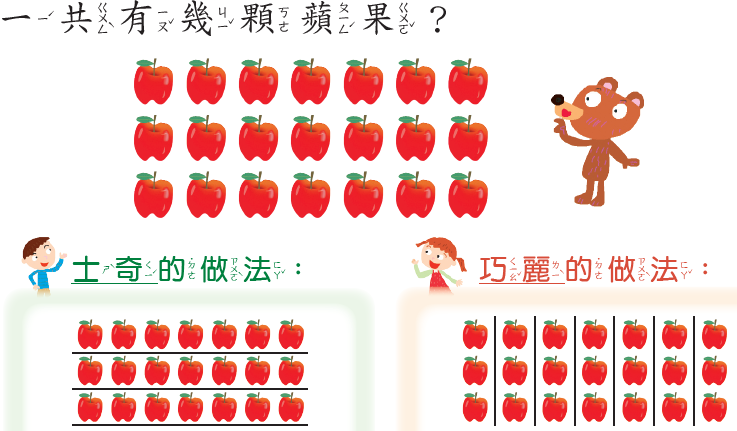 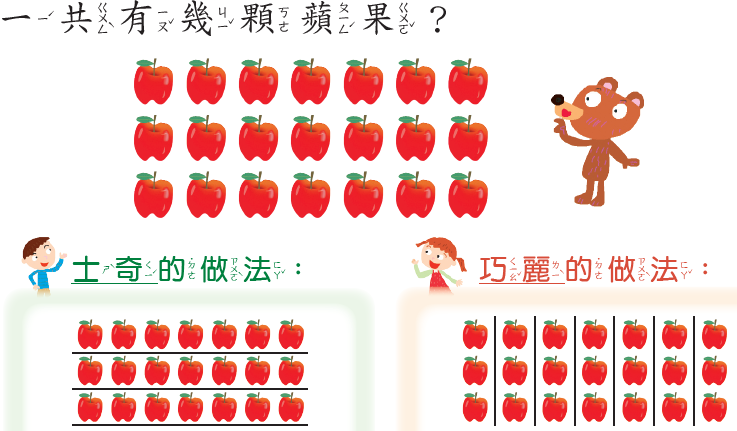 2下
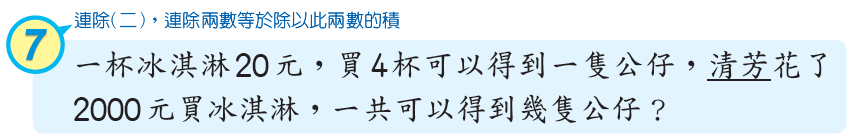 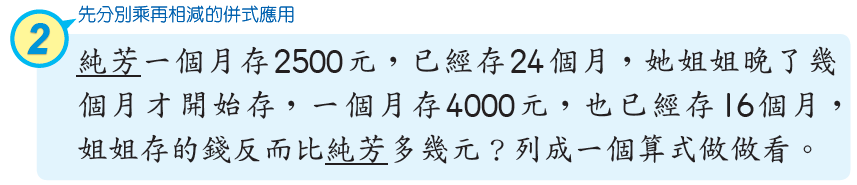 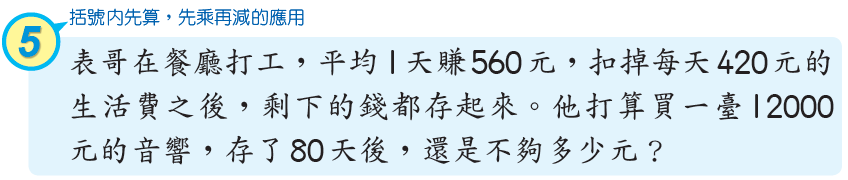 5上
[Speaker Notes: 多項式]
不等式
2上
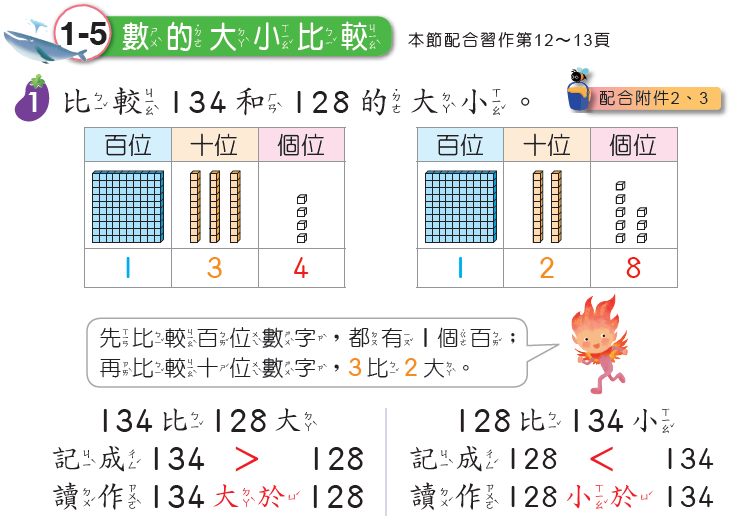 [Speaker Notes: 2上]
x>2且x<5x>2<5  5<x>22<x<5  5>x>2
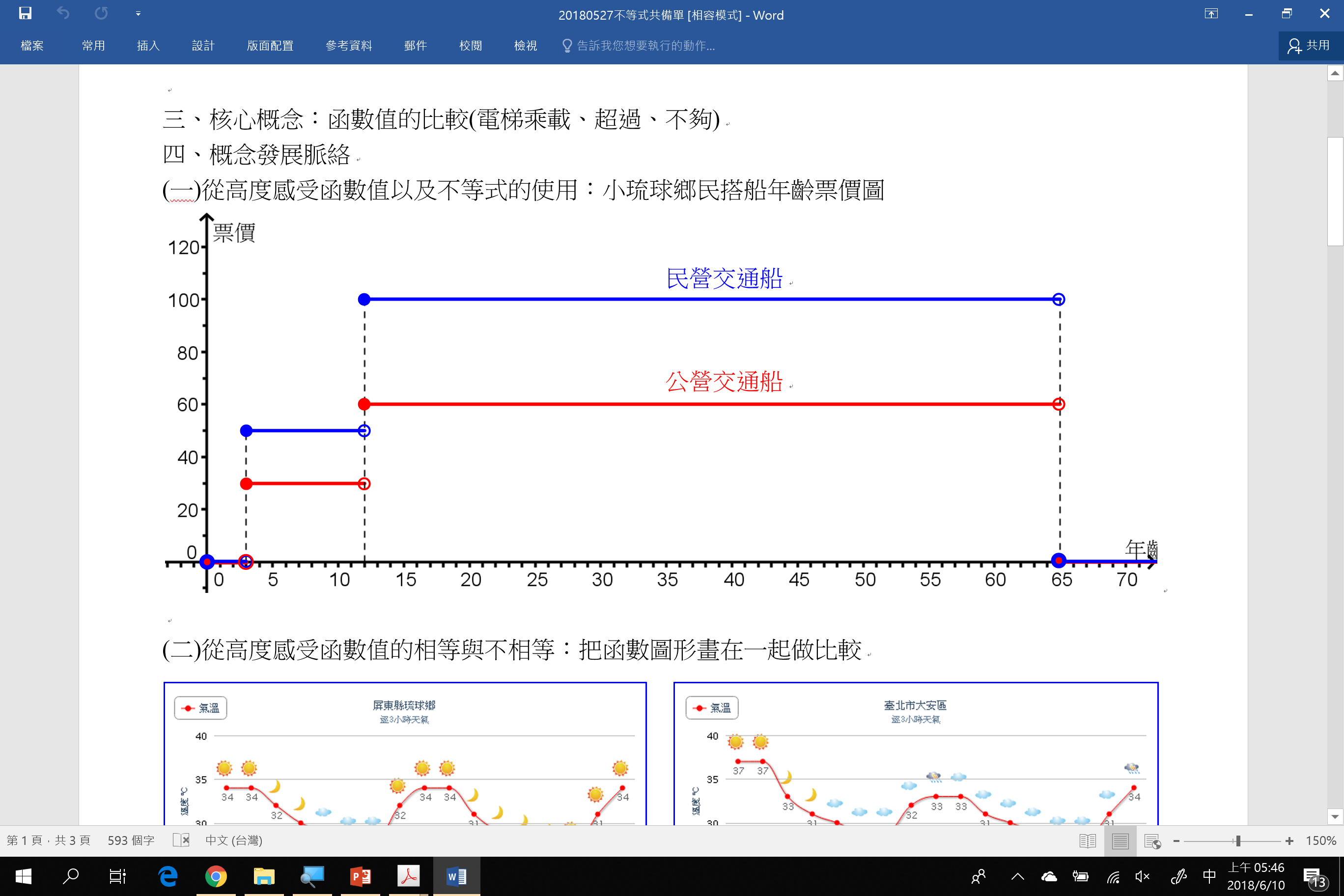 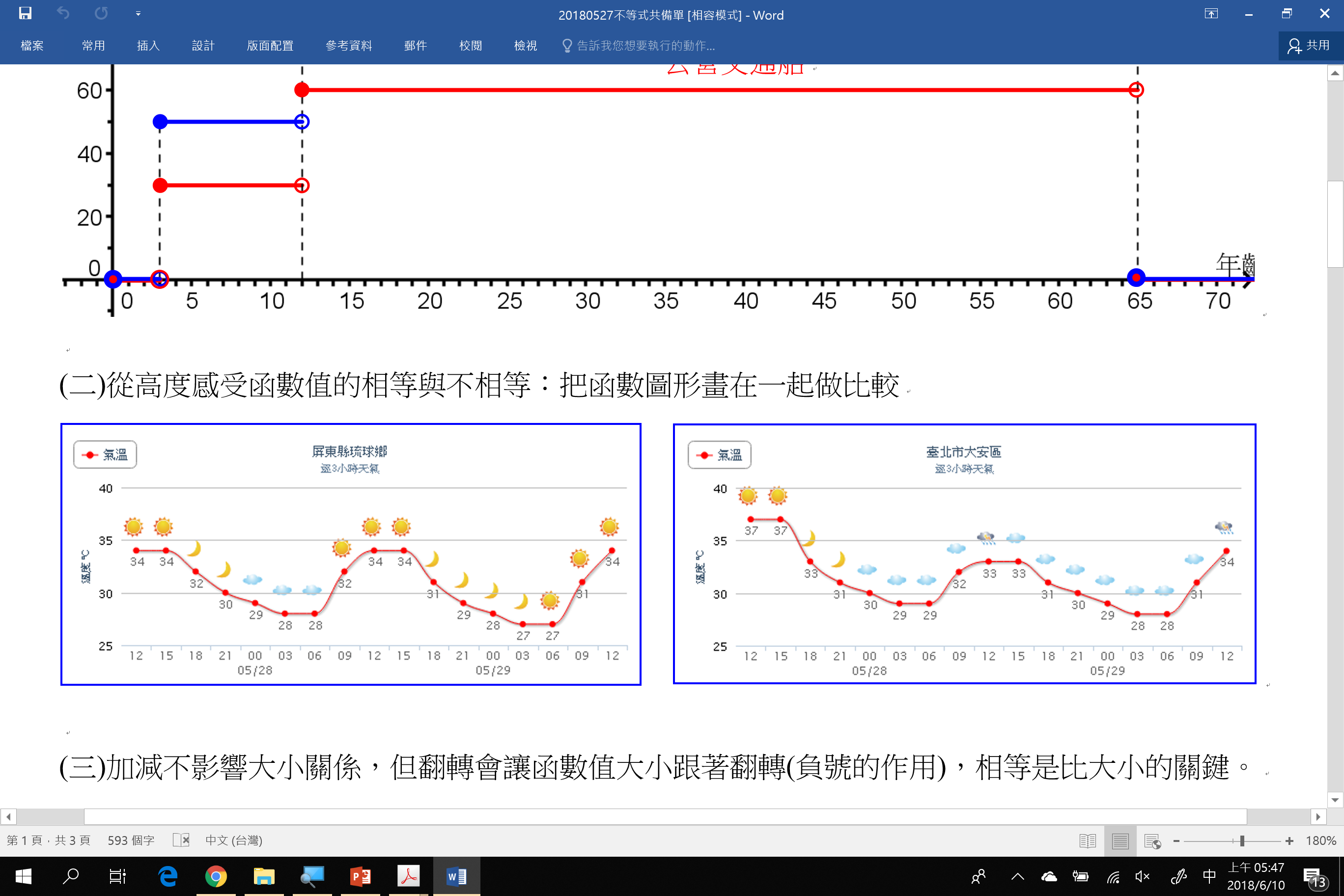 三角形
認識形狀？！
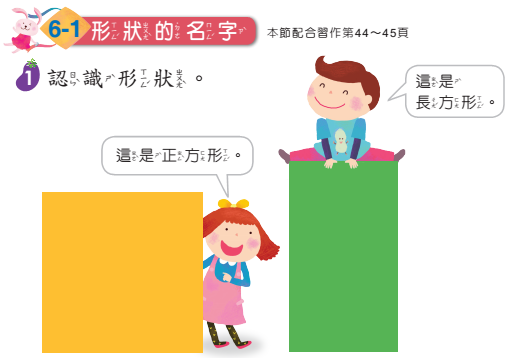 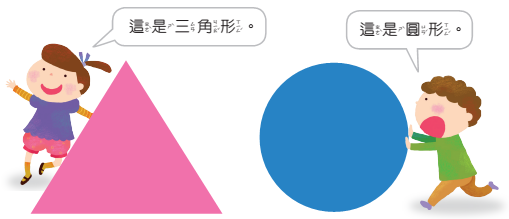 1上
[Speaker Notes: 徒手畫]
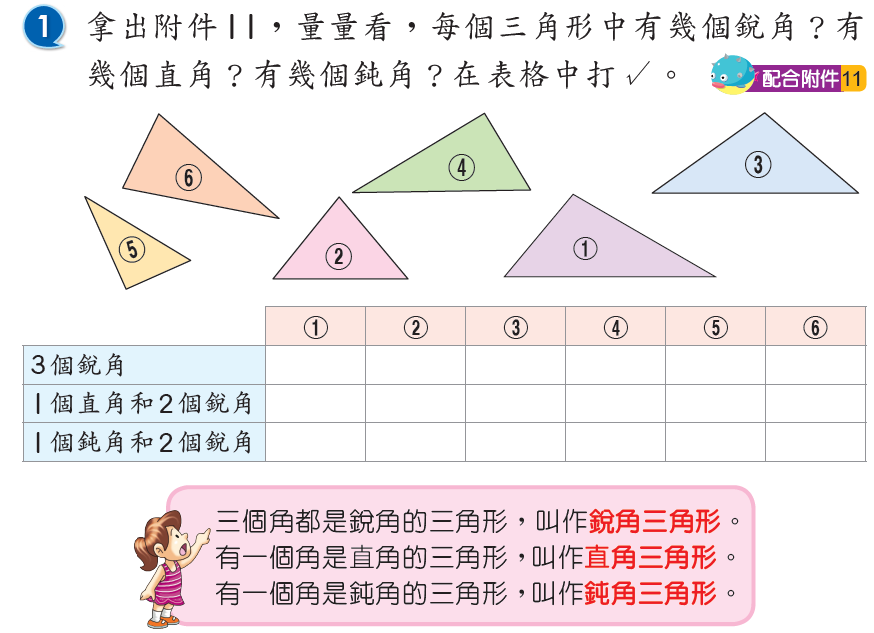 4上
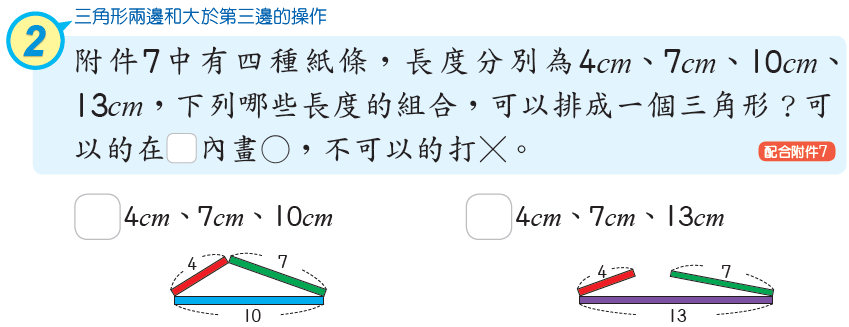 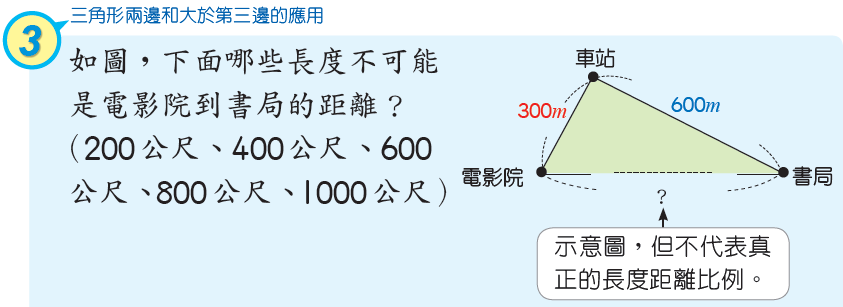 5上
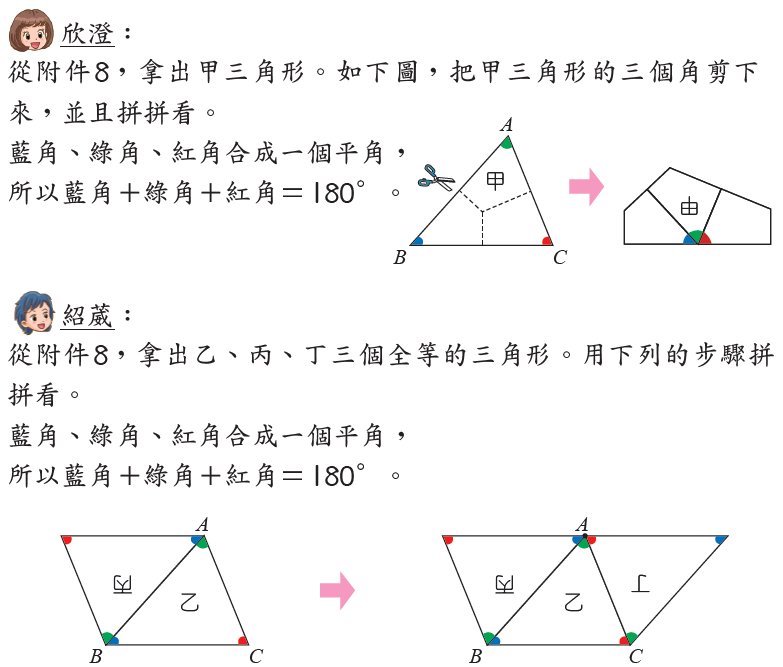 三角形內角和是180度嗎？
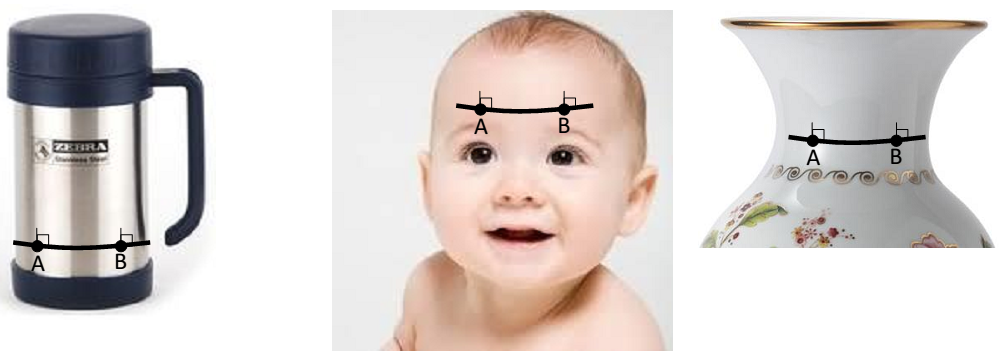 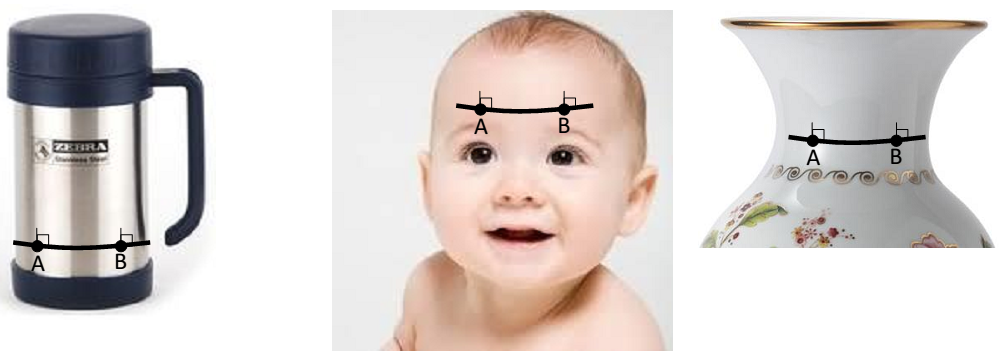 基準量與比較量
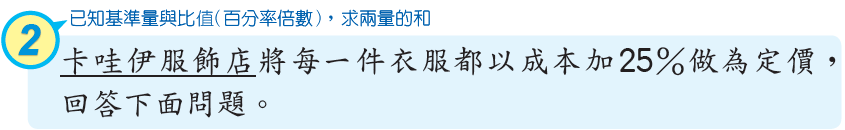 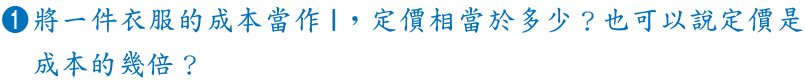 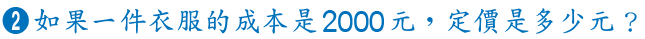 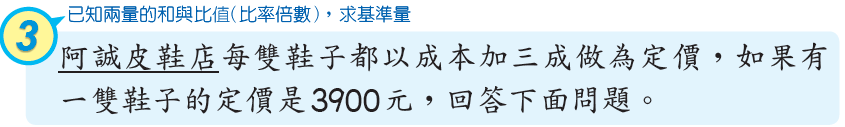 6下
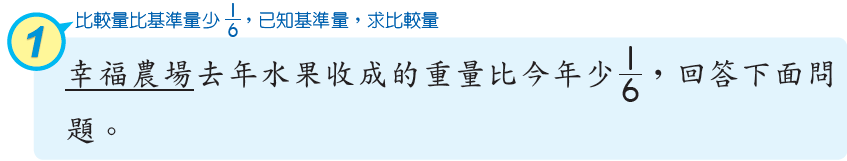 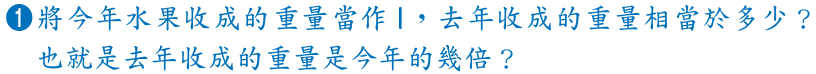 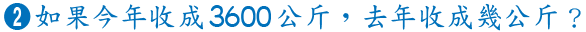 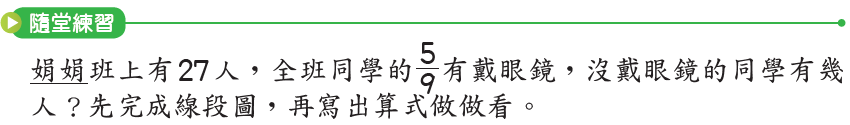 數線
3上
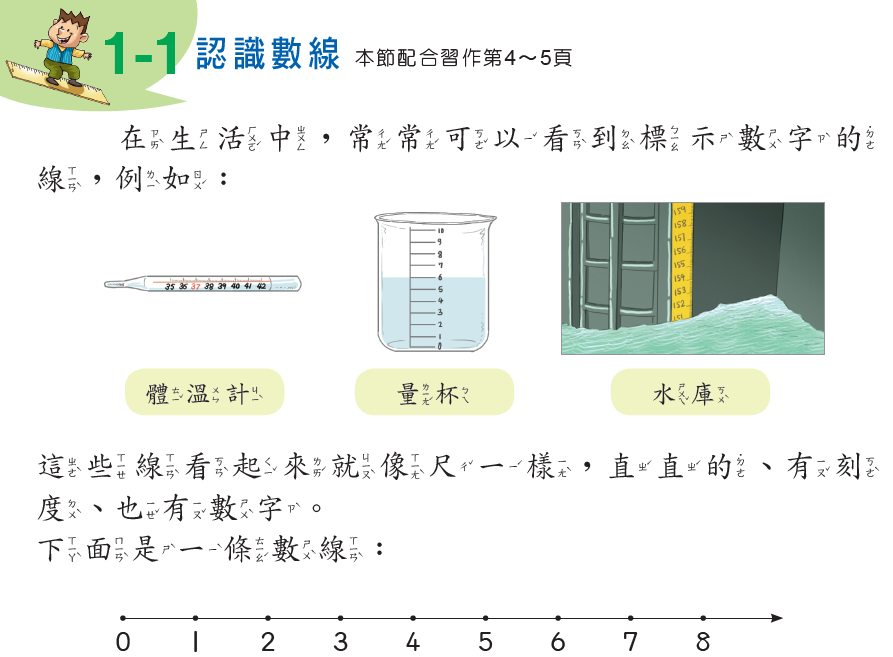 累積
吃了2碗飯？！
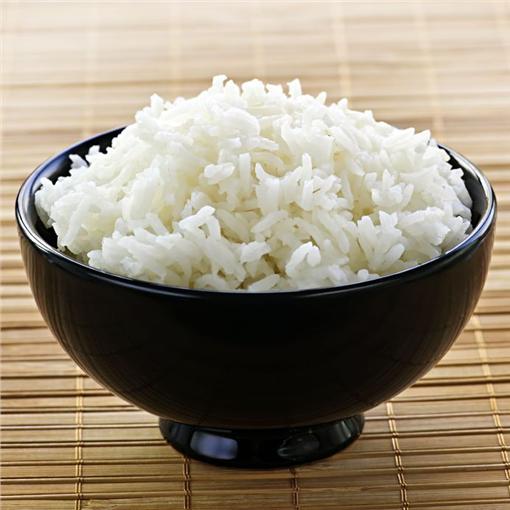 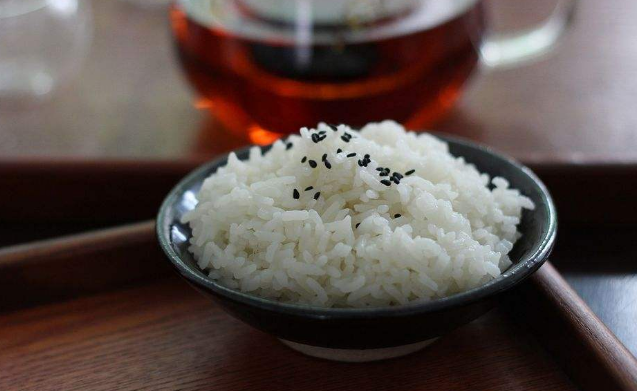 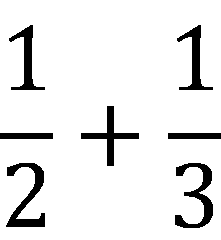 3下
哪一張色紙比較大張呢？
哪一塊積木比較大塊呢？
5下
等量公理
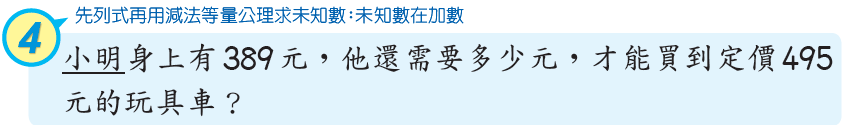 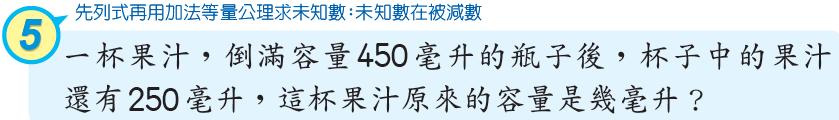 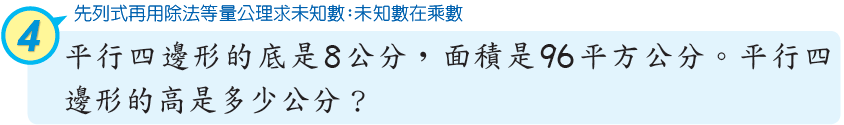 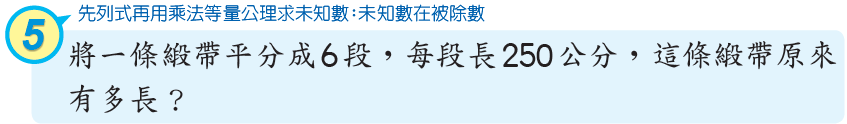 6上
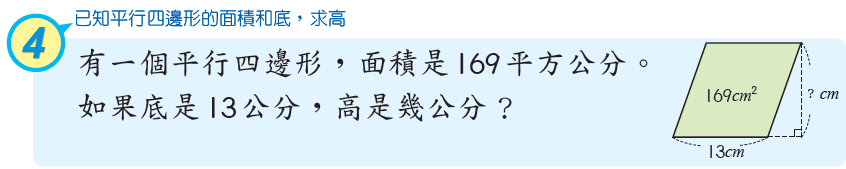 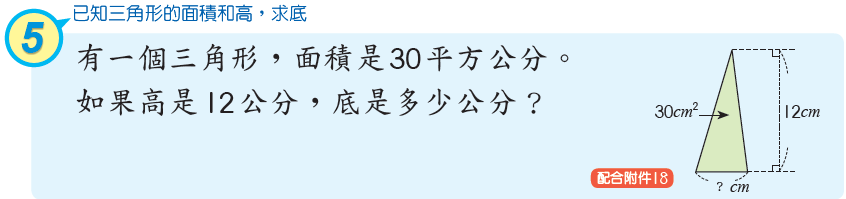 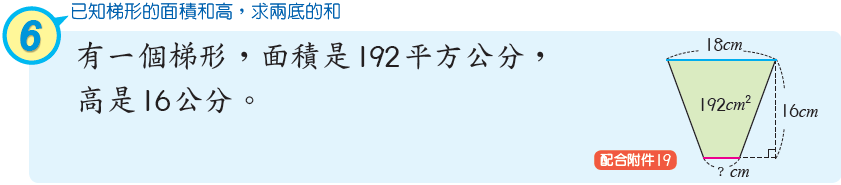 5上
圓規
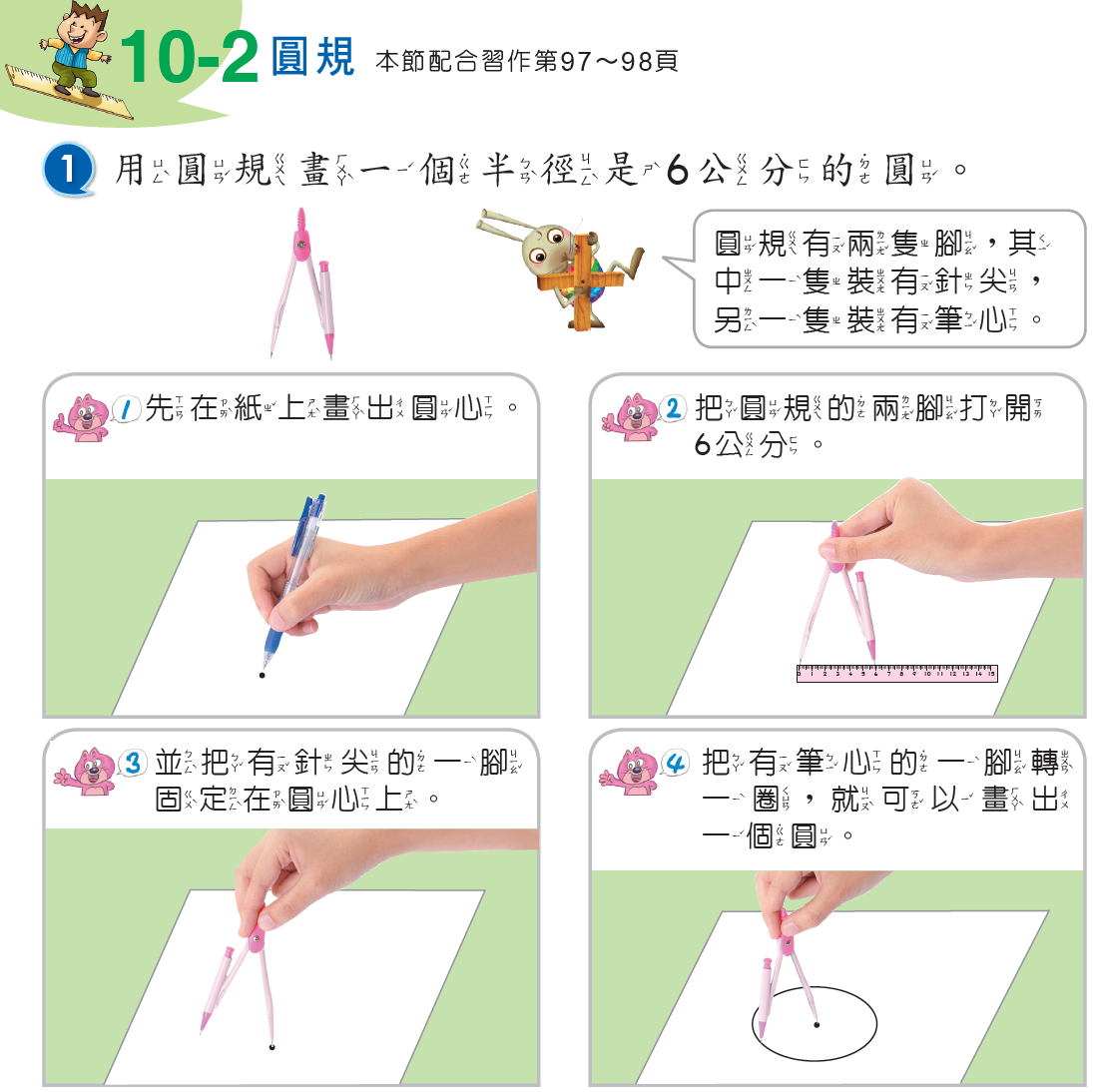 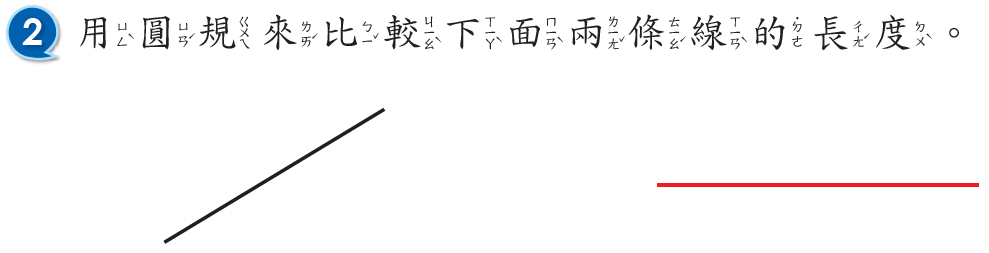 對稱
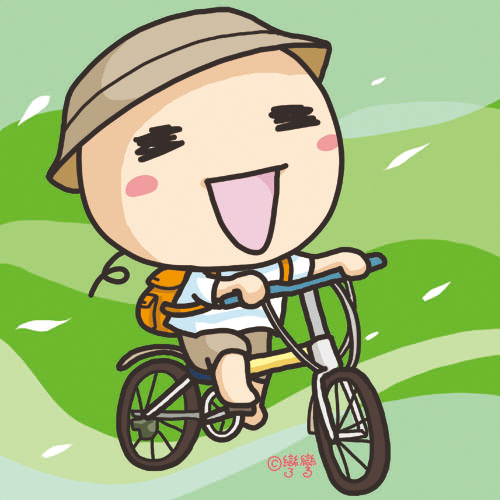 [Speaker Notes: 平衡感(重心)：旋轉對稱、翻轉對稱]
107會考
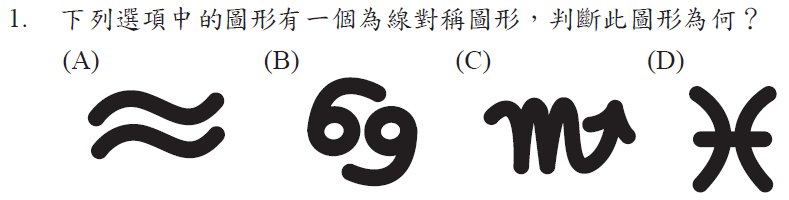 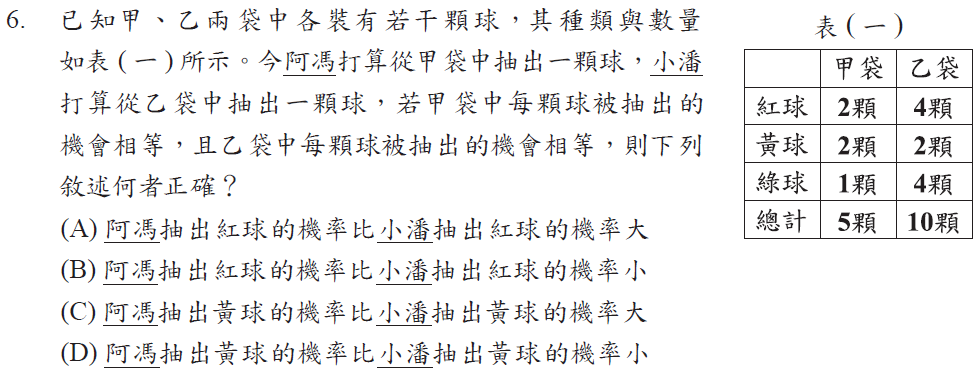 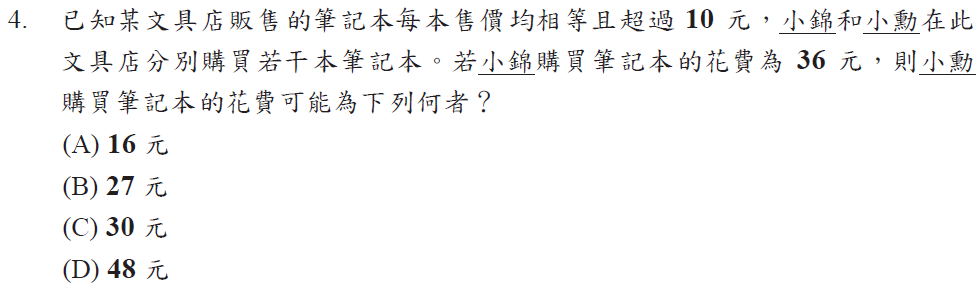 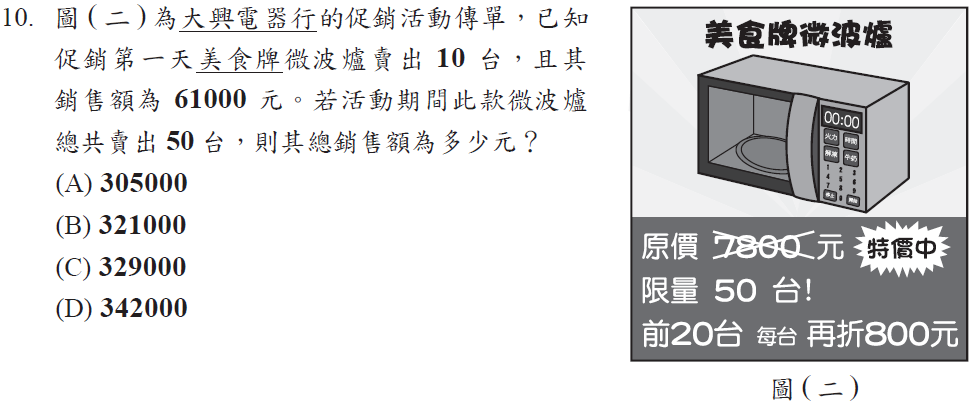 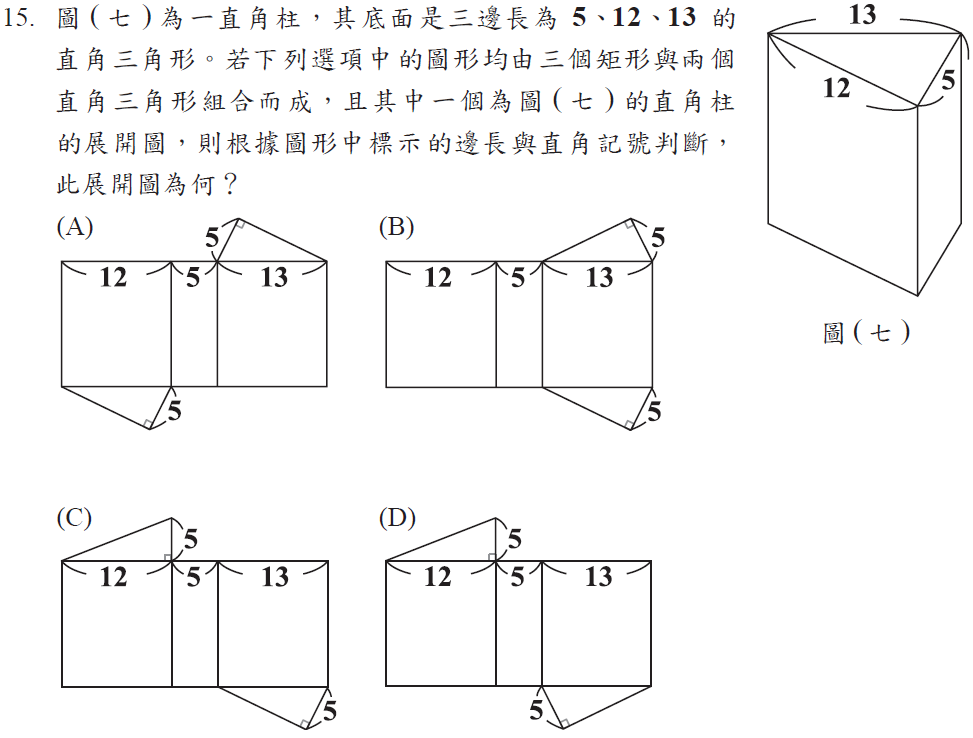 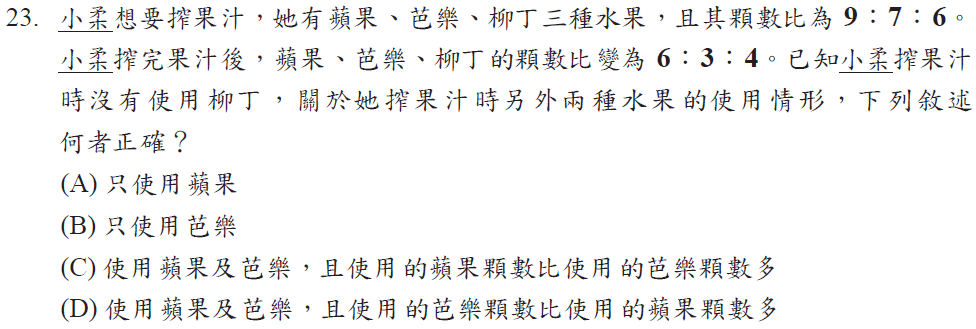 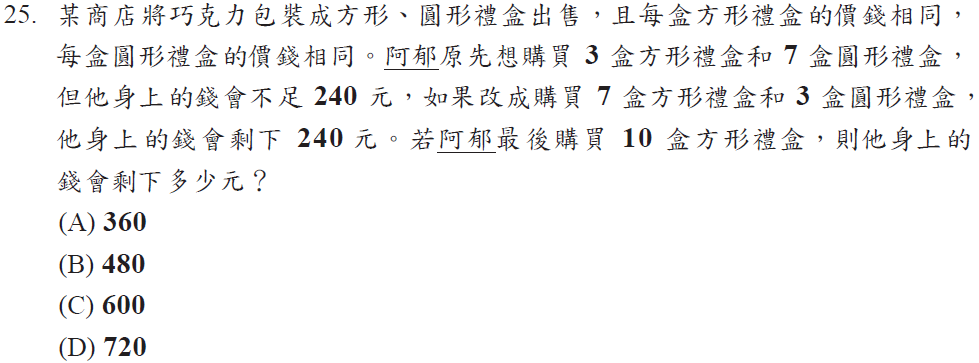 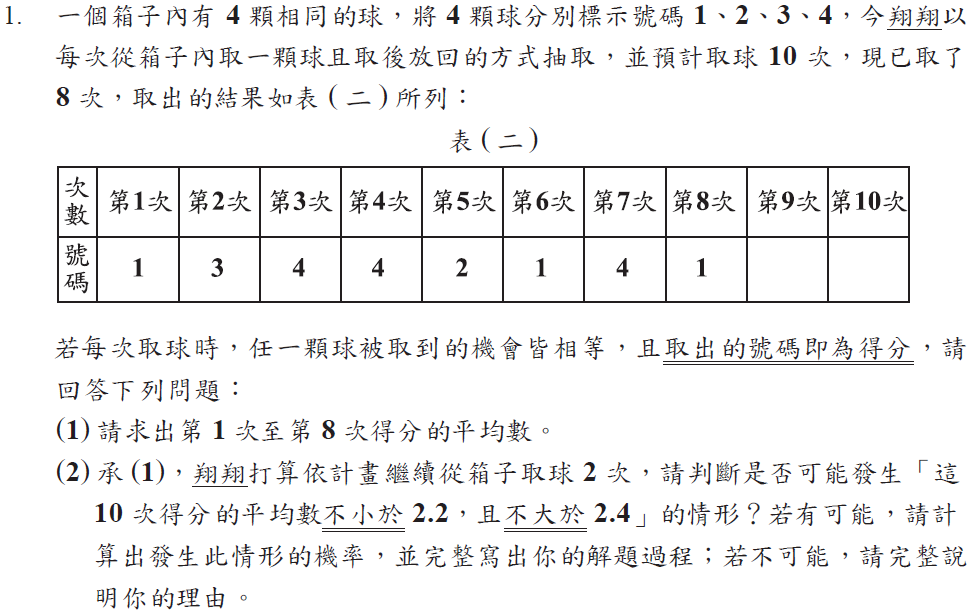 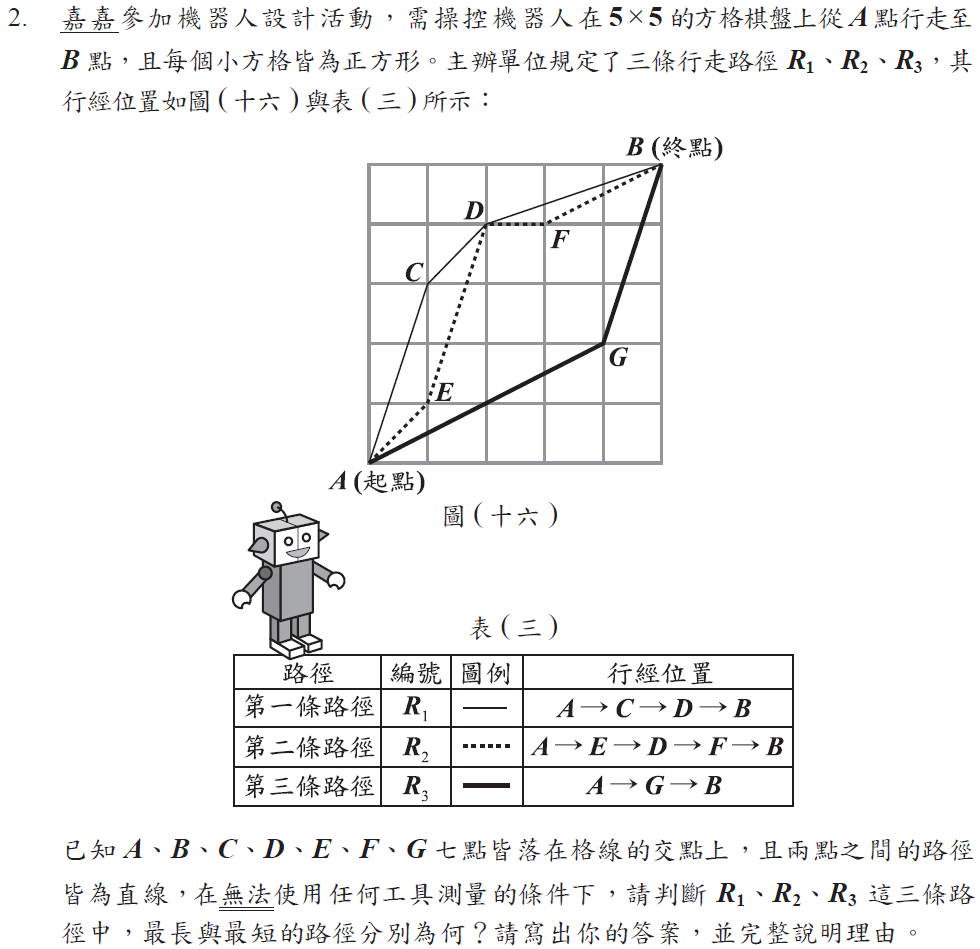